2024 NTSF/Northeast Region Meeting-Connecticut Update
June 6, 2024
Mike Firsick 
Denver
MP Unit One SFP
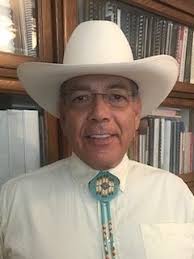 MP Unit Two SFP
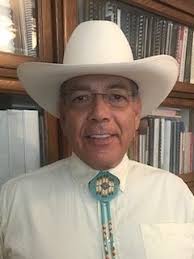 MP Unit Three SFP
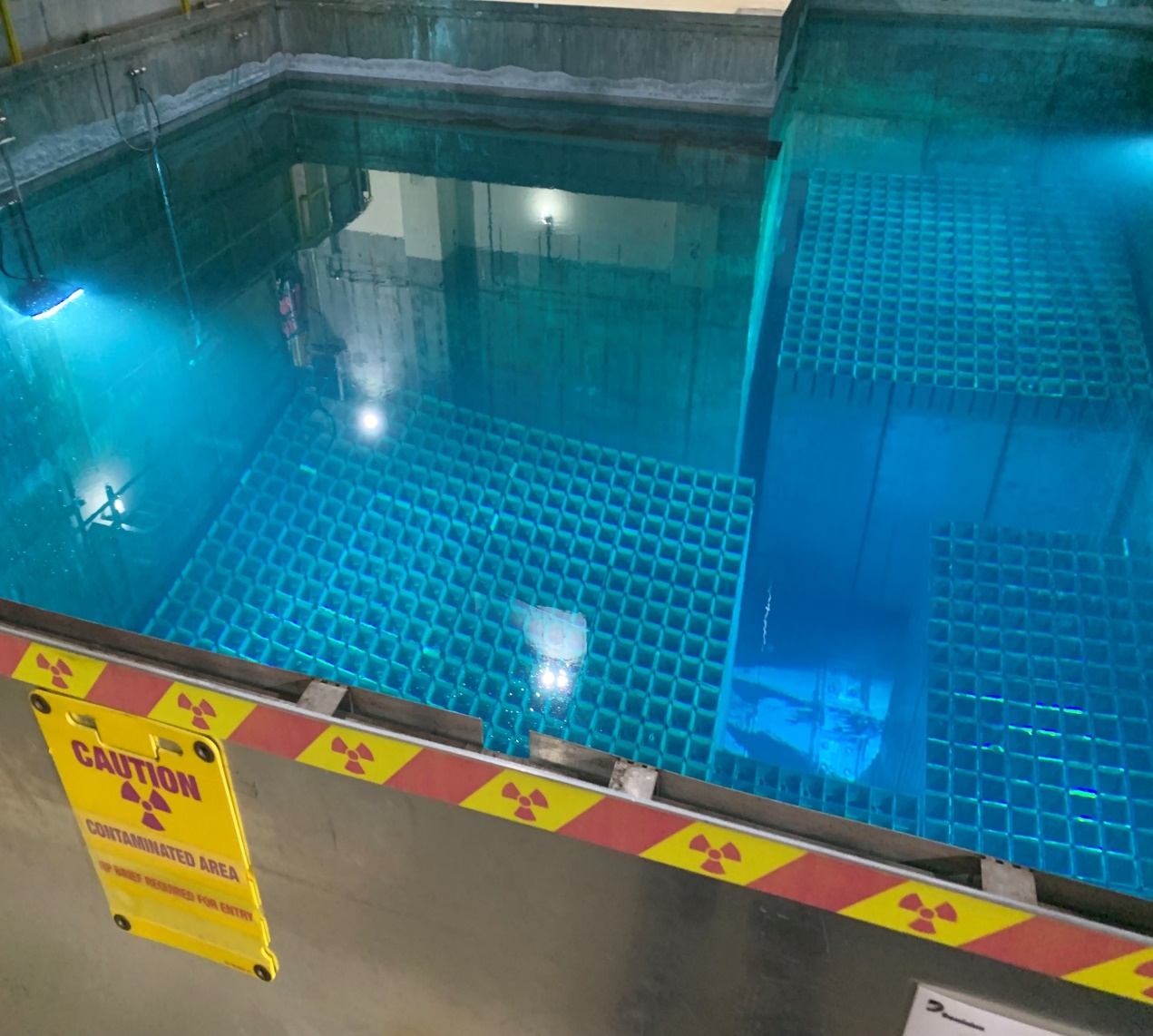 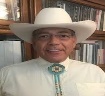 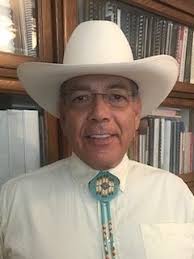 MP Unit Two
Dry Cask Storage Campaign In July
2-5 Casks To be Loaded
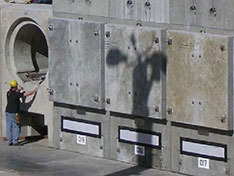 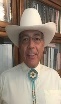 Connecticut Yankee
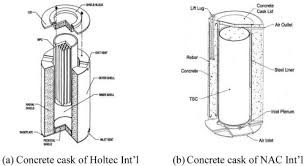 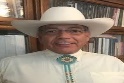 End